Adilene  Méndez posadas
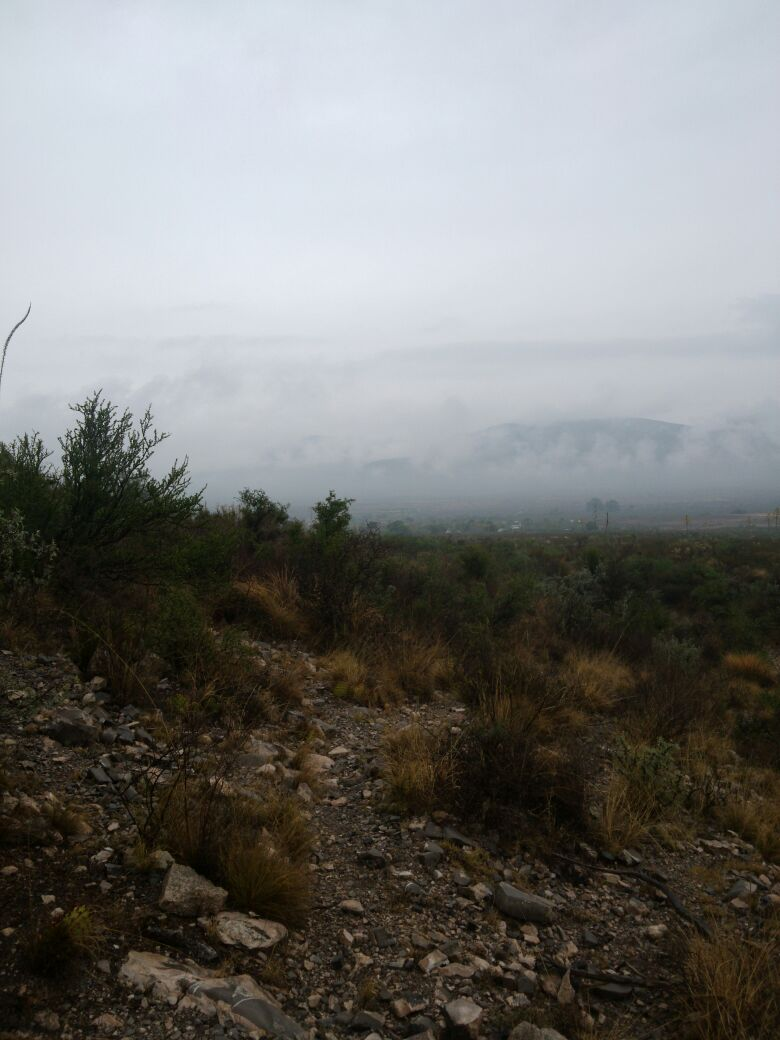 Practicas profesionales
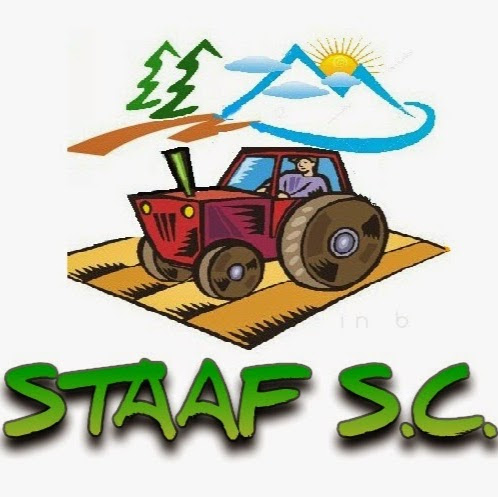 introducción
STAAF AGROFORESTAL S.C.
MARIANO ABASOLO  NUM. 2250 INT 1
COL. GUANAJUATO
SALTILLO, COAHUILA
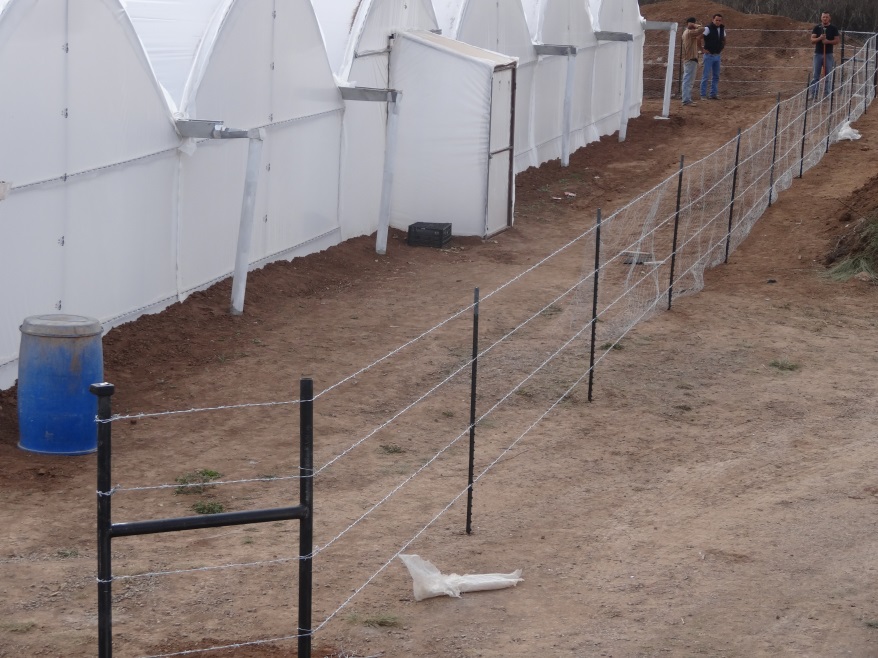 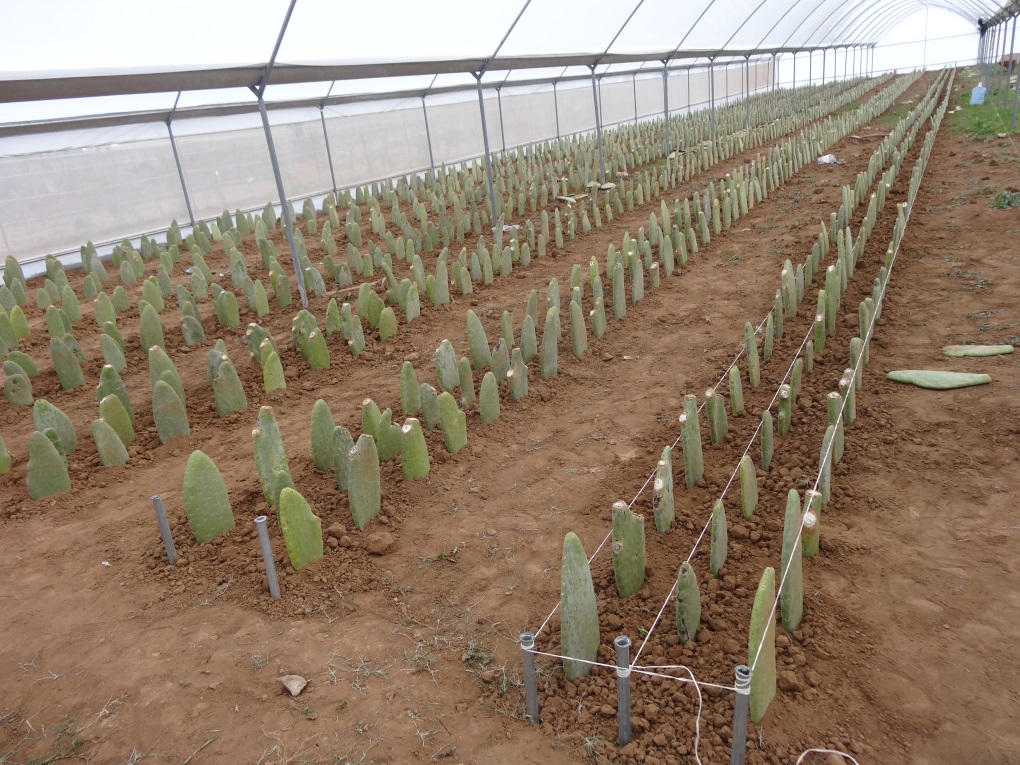 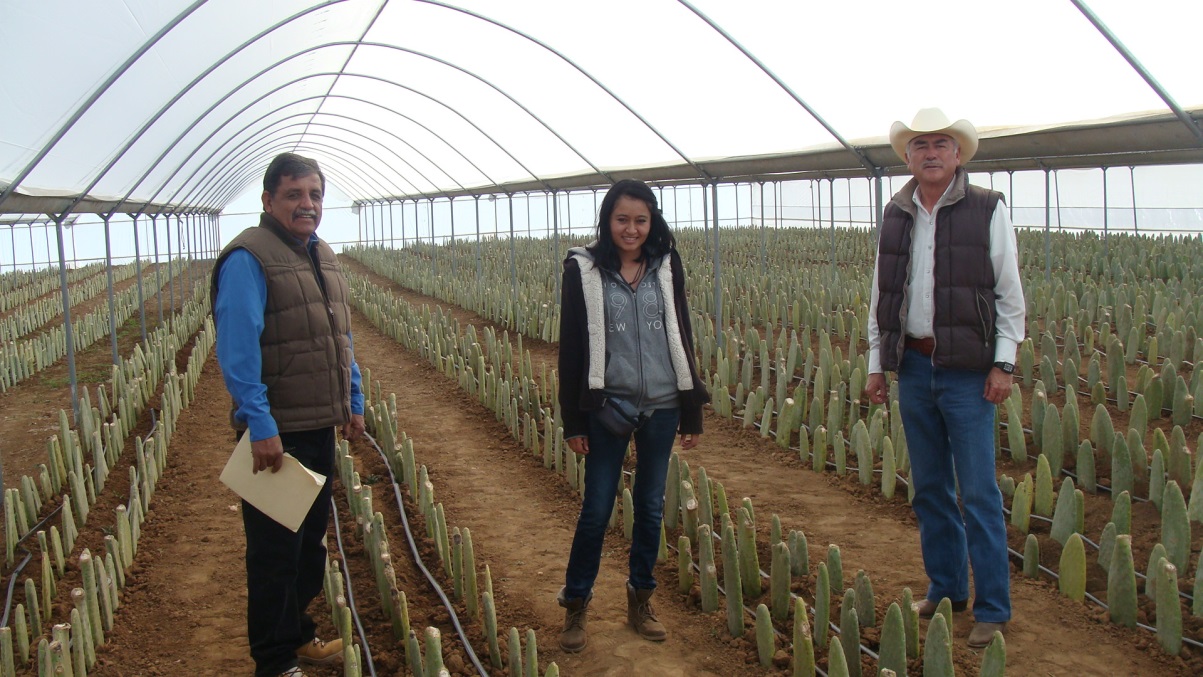 HUACHICHIL
DESARROLLO
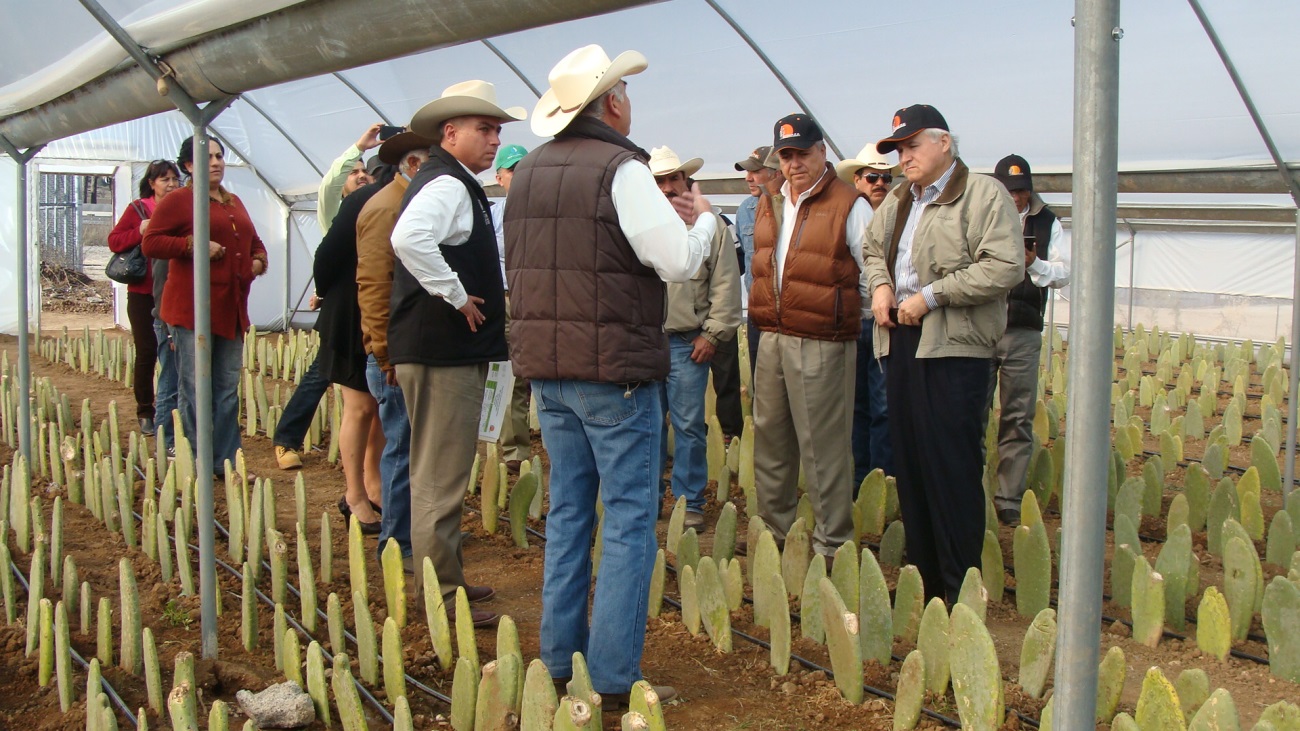 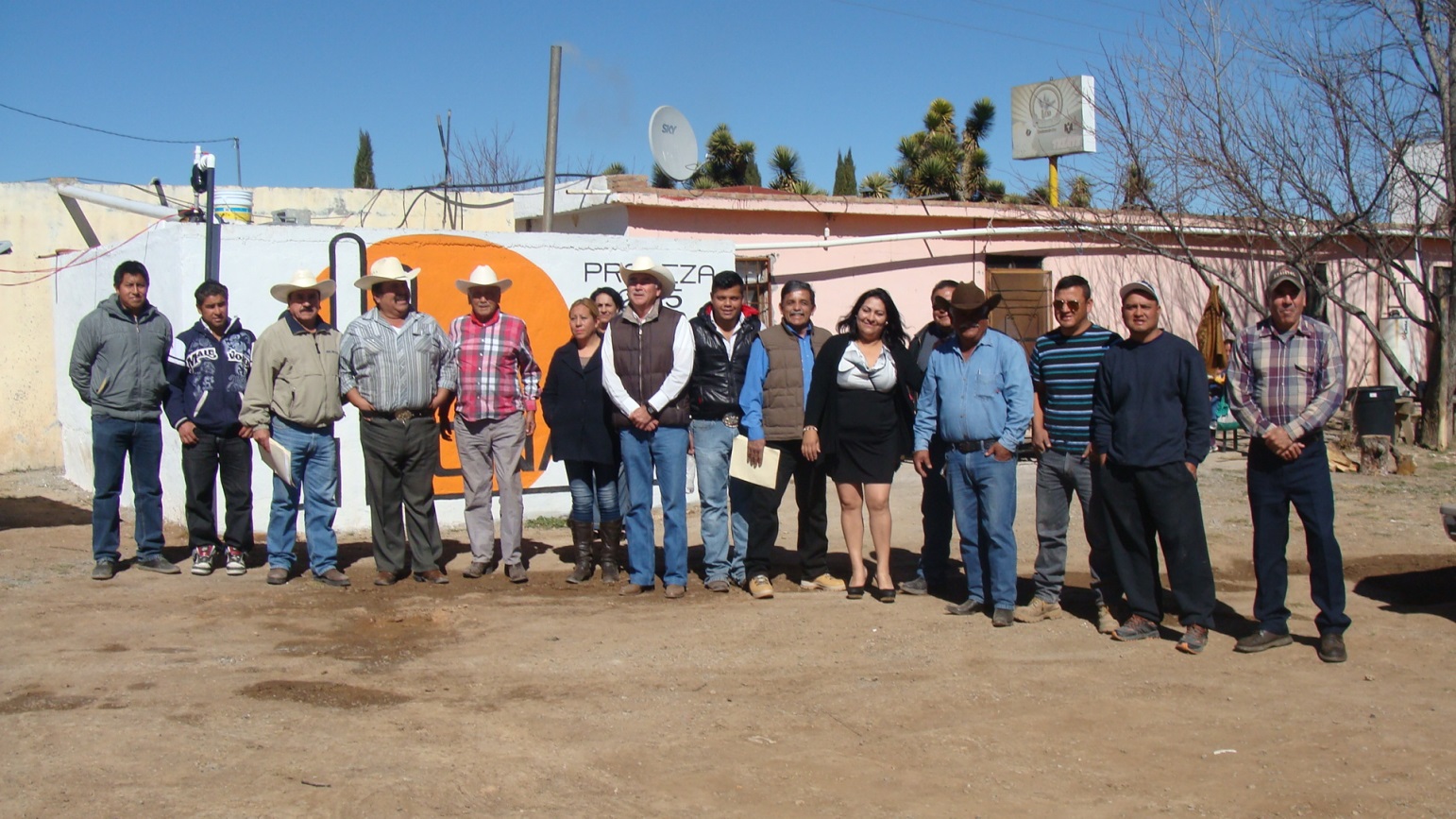 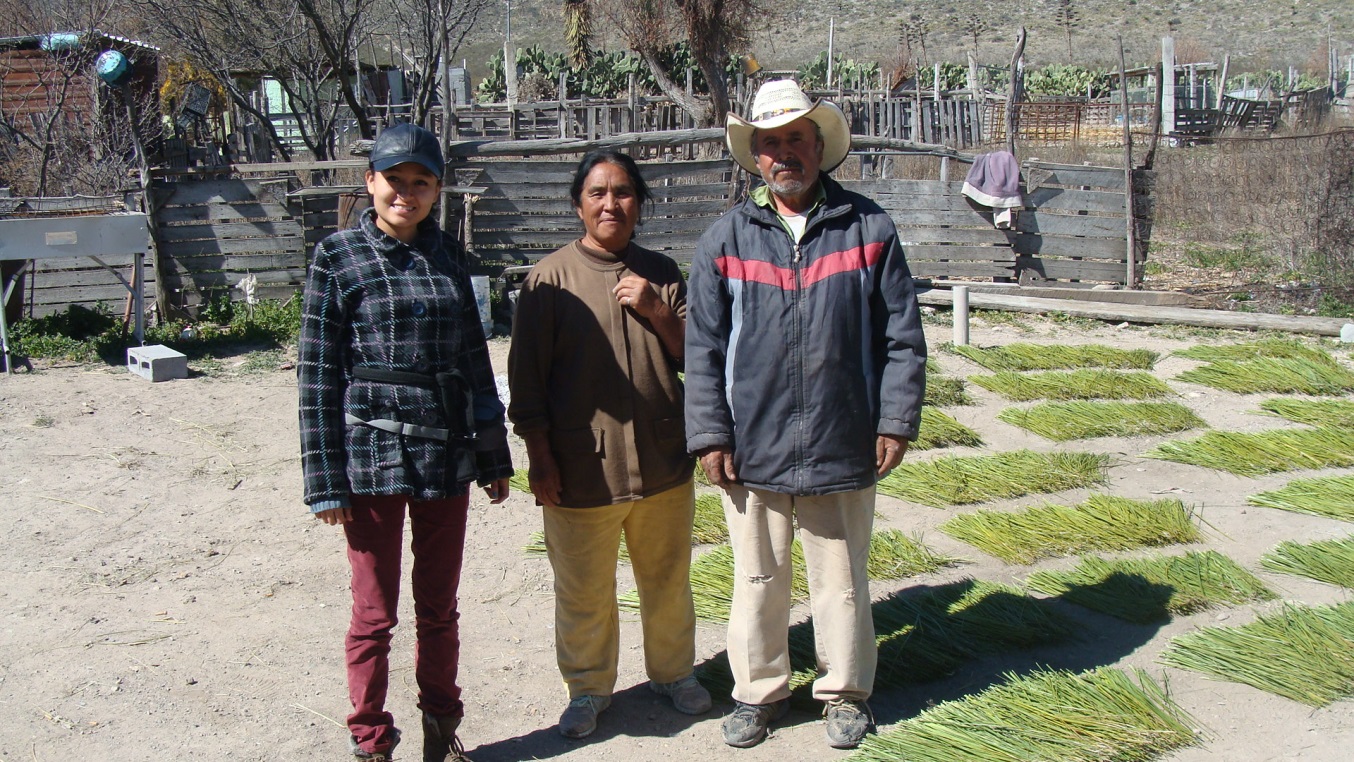 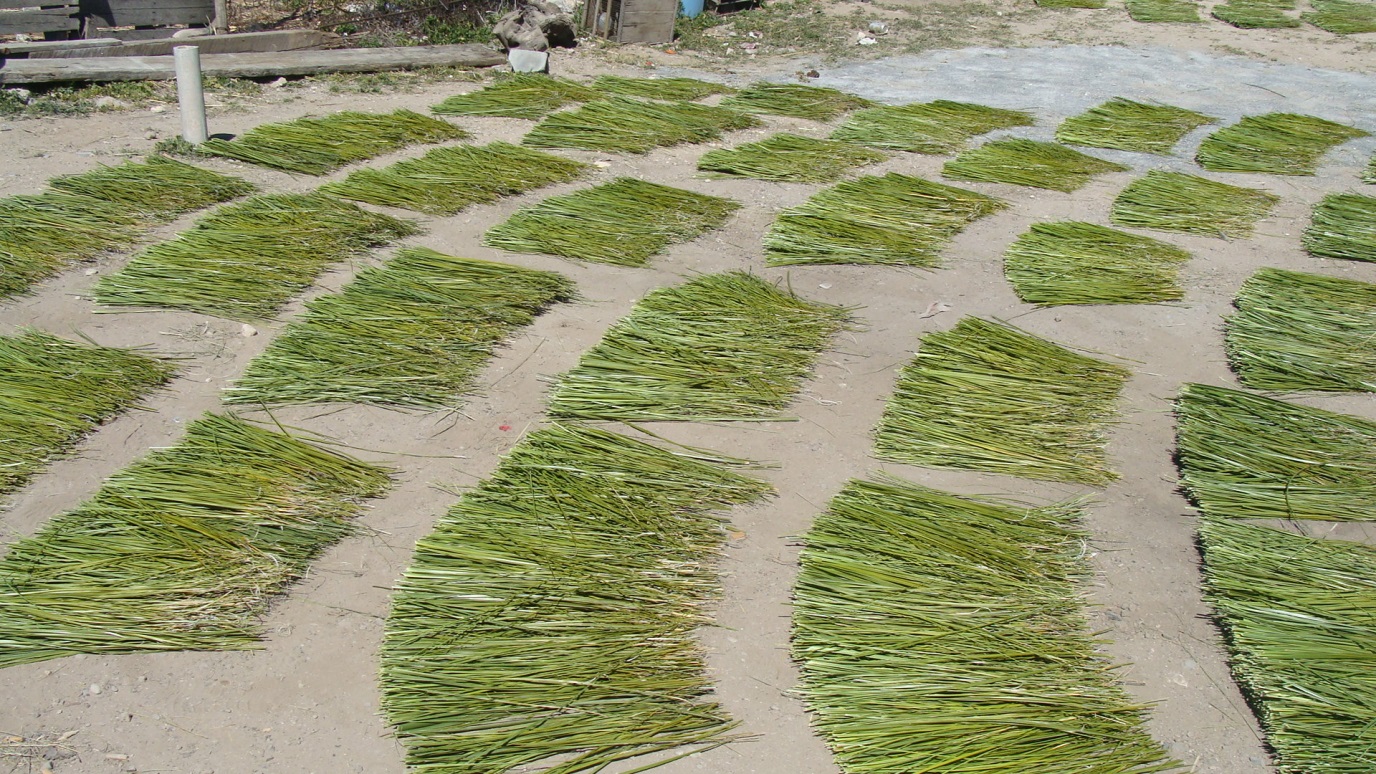 BUÑUELOS
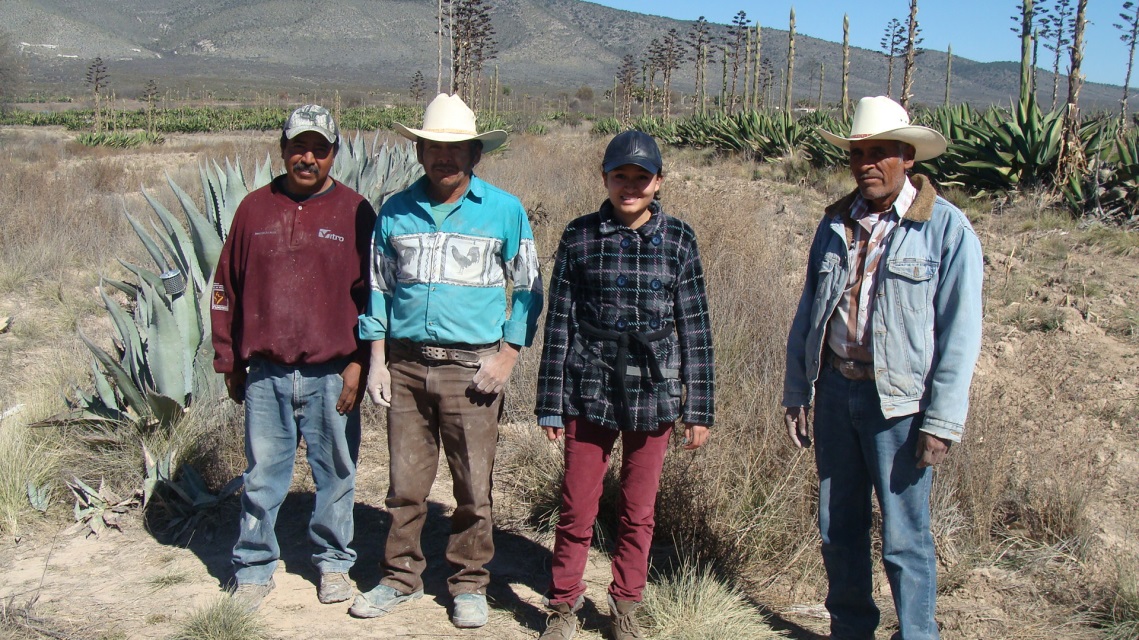 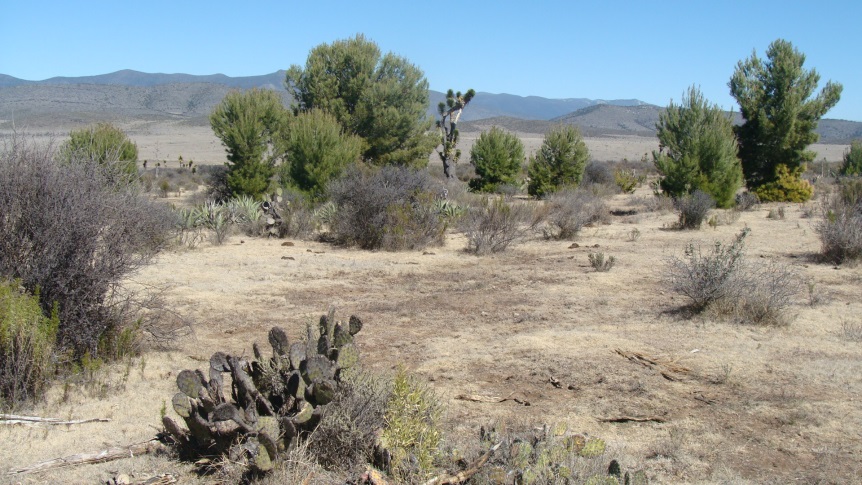 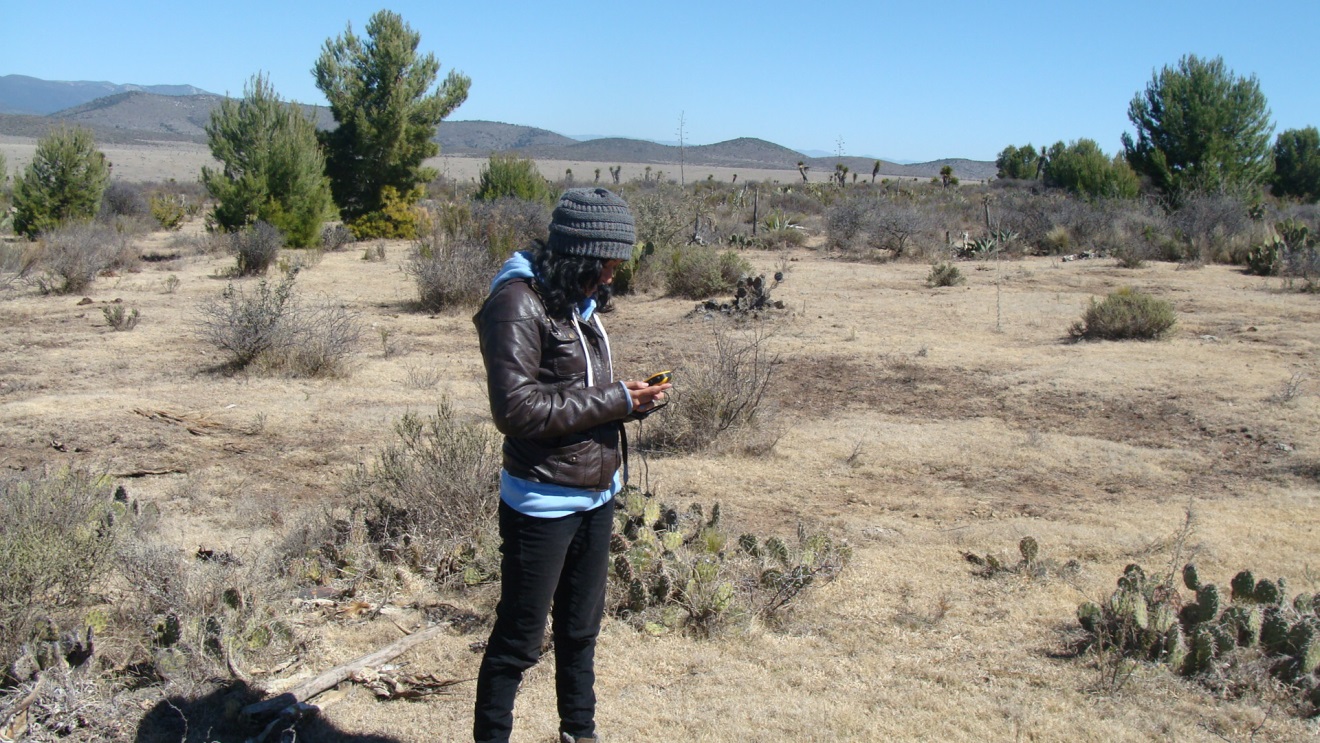 SAN MIGUEL
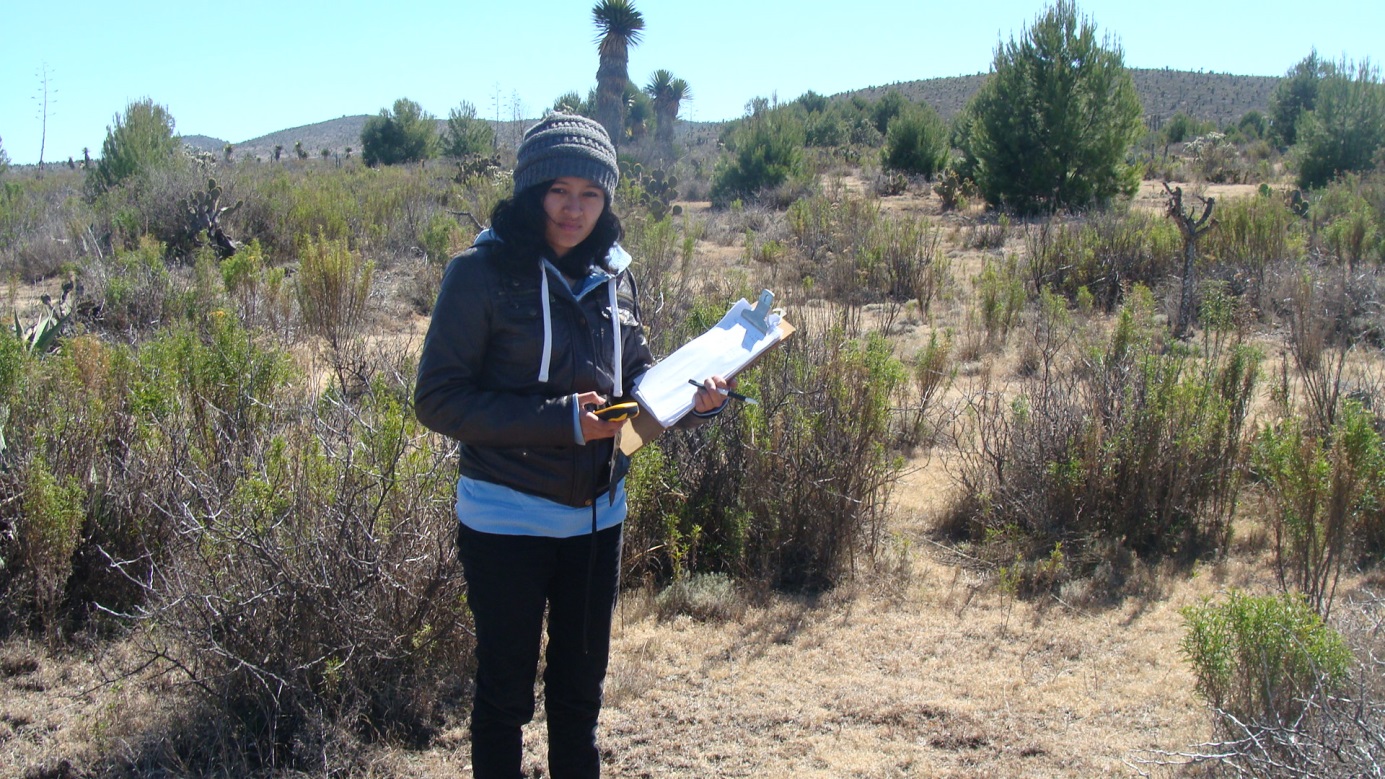 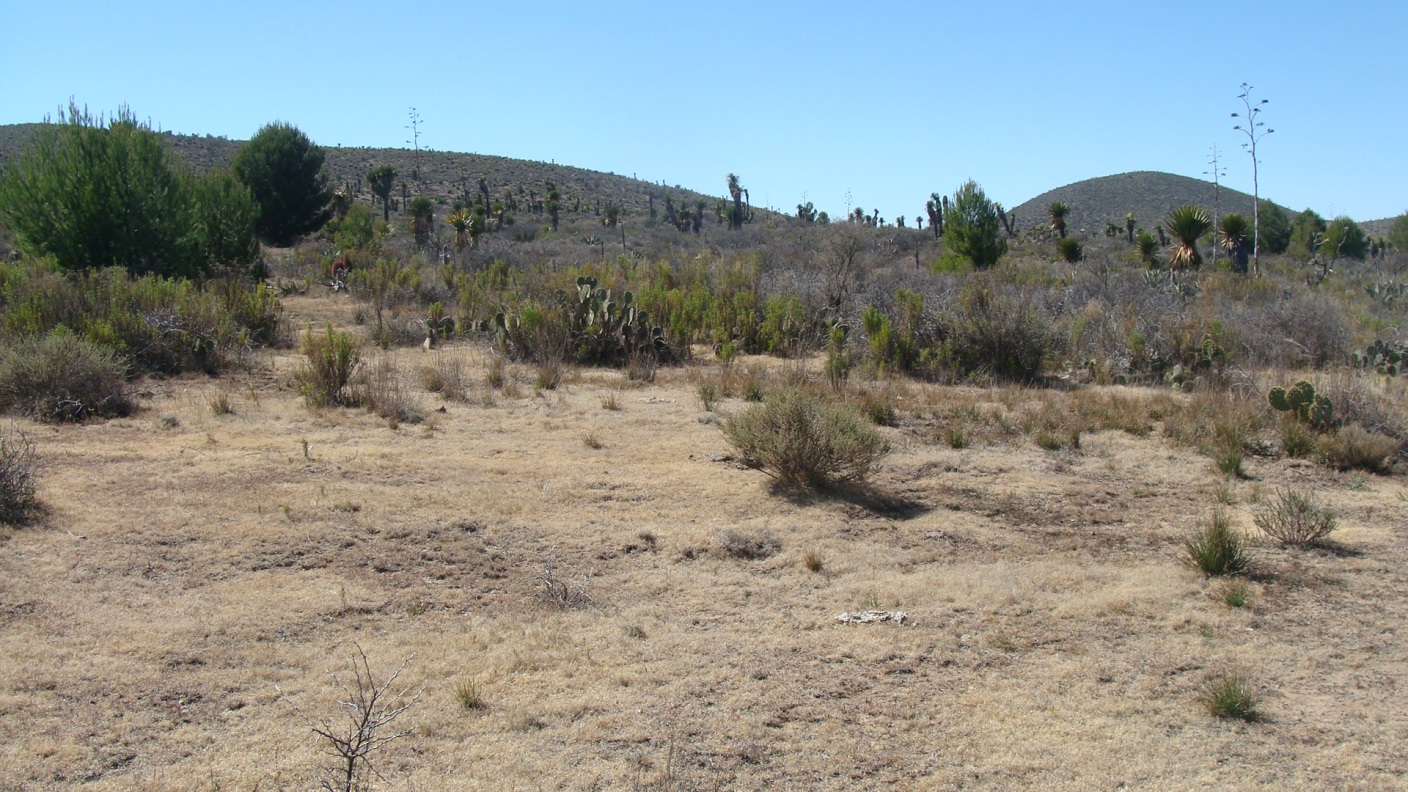 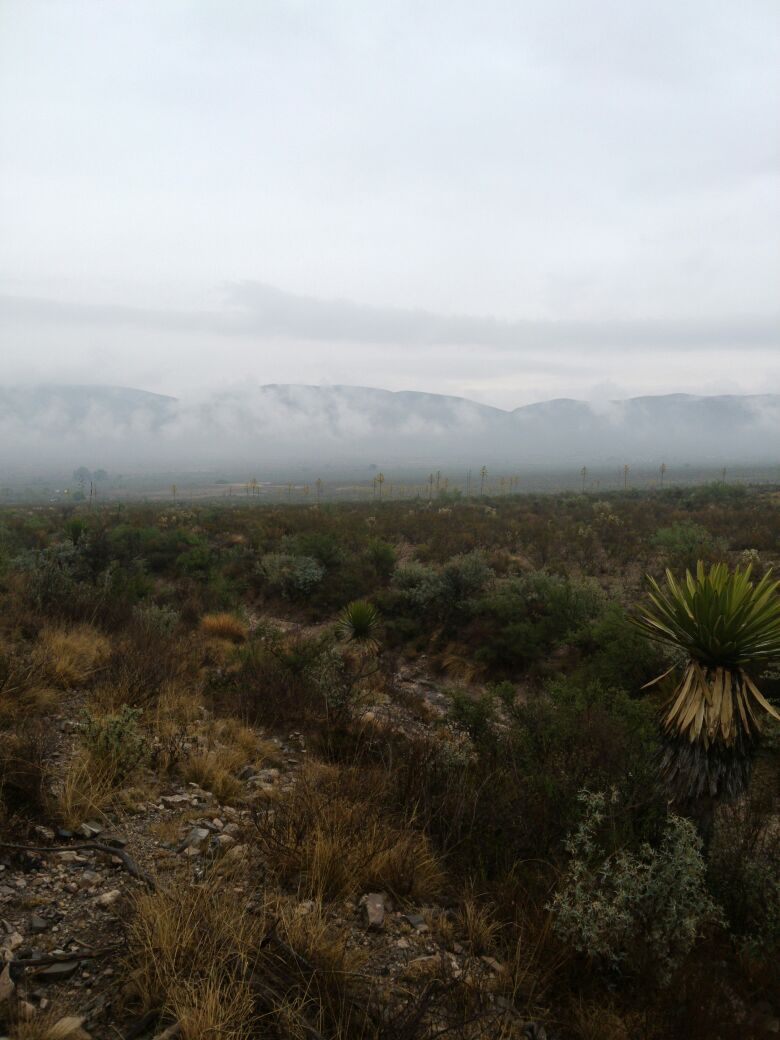 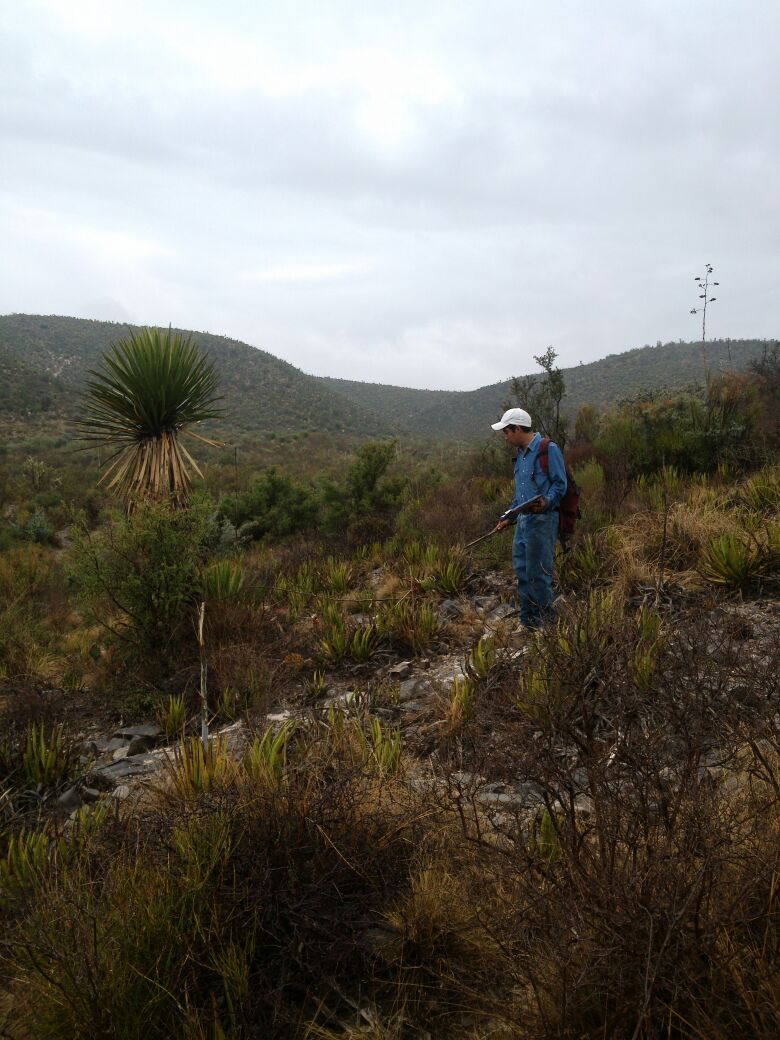